Co przyniesie rok 2017 - zmiany w prawie i podatkachapl. radc. Jakub Barwaniec
Częstochowa, 5 stycznia 2017 roku
1
Zmiany od 1 stycznia 2017 r.
Zmiana minimalnej stawki wynagrodzenia za pracę
2.000 złotych
Zmiany od 
1 stycznia 2017 r.w ustawie o minimalnym wynagrodzeniu za pracę
Zniesienie zróżnicowania wynagrodzenia dla osób w pierwszym roku pracy
Wyłączenie dodatku nocnego do podstawy minimalnego wymiaru wynagrodzenia
Wprowadzenie minimalnej stawki godzinowej dla zleceniobiorców i samozatrudnionych
13 złotych
3
Zmiana minimalnej stawki wynagrodzenia za pracę
OD 01/01/2017
2016 r.
2017 r.
13 zł/h
Minimalna stawka godzinowa dla określonych umów cywilnoprawnych wzrasta w stopniu równym wzrostowi minimalnego wynagrodzenia ustalanego dla pracowników
4
Zniesienie zróżnicowania wynagrodzenia dla osób w pierwszym roku pracy
OD 01/01/2017
Od 1 stycznia 2017 r.
Minimalne wynagrodzenie w pełnej wysokości niezależnie od stażu pracy
1 rok pracy pracownika
Musi otrzymać co najmniej 80% płacy minimalnej
DYSKRYMINACJA
5
Wprowadzenie minimalnej stawki godzinowej dla zleceniobiorców i samozatrudnionych
OD 01/01/2017
Zakres podmiotowy objęty regulacją:
Umowa zlecenia
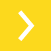 Na rzecz przedsiębiorcy albo innej jednostki organizacyjnej w ramach prowadzenia przez te podmioty działalności
Umowa oświadczenie usług
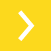 Samozatrudnieni świadczący usługi jednoosobowo
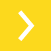 Osoby, które same decydują o miejscu i czasie wykonywania pracy i jednocześnie przysługuje im wynagrodzenie prowizyjne
6
Wprowadzenie minimalnej stawki godzinowej dla zleceniobiorców i samozatrudnionych
OD 01/01/2017
Obowiązek ewidencji czasu pracy

 sposób ustalany w umowie

 brak ustaleń = zleceniobiorca przekazuje informacje w formie pisemnej, elektronicznej, lub dokumentowej przed wypłatą wynagrodzenia
Prawo do minimalnej stawki

 zakaz zrzekania się

 zakaz przenoszenia prawa do wynagrodzenia na inną osobę
Sankcje za nieprzestrzeganie przepisów

 wypacanie wynagrodzenia w wysokości niższej niż obowiązująca stawka minimalna podlega karze grzywny do 1000 do 30 000 zł
7
2
Ostatnie zmiany
Ograniczenie obowiązku tworzenia:
 regulaminu wynagradzania
 regulaminu pracy
 funduszu socjalnego
Zmiany zasad wydawania świadectwa pracy przy kontynuacji pracy u tego samego pracodawcy
Wydłużenie terminu na odwołanie pracownika do sądu pracy
Zmiany przy zatrudnianiu pracowników tymczasowych
Rozszerzenie katalogu podmiotów mogących żądać danych o niekaralności
Dalsze zmiany:
9
Ograniczenie obowiązków pracodawcy
Obowiązek obowiązywania regulaminu wynagradzania, regulaminu pracy i funduszu socjalnego do podmiotów zatrudniających co najmniej 20 pracowników.
co najmniej 50 
poniżej 50 na wniosek zakładowej organizacji związkowej
10
Wydłużenie terminu na odwołanie pracownika do sądu pracy
odwołanie od wypowiedzenia umowy o pracę – 7 dni od dnia doręczenia wypowiedzenia
 żądanie przywrócenia do pracy lub odszkodowania - 14 dni od dnia doręczenia rozwiązania bez wypowiedzenia lub od dnia wygaśnięcia umowy o pracę,
żądanie nawiązania umowy o pracę -14 dni od dnia doręczenia zawiadomienia o odmowie przyjęcia do pracy
21 dni
11
Zatrudnianie pracowników tymczasowych
Zakaz powierzania pracownikowi tymczasowemu wykonywania pracy na stanowisku, na którym w okresie ostatnich 3 miesięcy była zatrudniona osoba, z którą rozwiązano stosunek pracy z przyczyn od niej niezależnych
Zakaz nie będzie dotyczył stanowiska, tylko rodzaju pracy
12
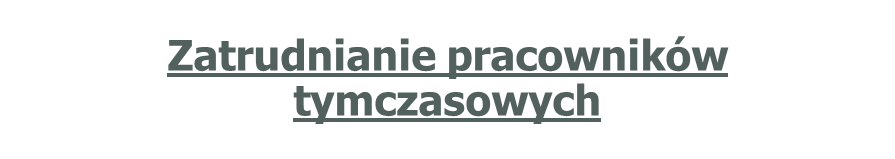 W okresie 36 kolejnych miesięcy agencja pracy tymczasowej może skierować pracownika tymczasowego do jednego pracodawcy użytkownika przez okres nieprzekraczający łącznie 18 miesięcy
Pracodawca będzie mógł korzystać z pracy tego samego pracownika tymczasowego również przez okres nieprzekraczający łącznie 18 miesięcy w okresie kolejnych 36 miesięcy
13
Zatrudnianie pracowników tymczasowych
Brak przedłużenia umowy do dnia porodu dla pracownic tymczasowych w ciąży
Umowa pracownic tymczasowych, która ulegałaby rozwiązaniu po upływie trzeciego miesiąca ciąży, z mocy prawa ulegnie przedłużeniu do dnia porodu
14
Zatrudnianie pracowników tymczasowych
Brak przepisów regulujących kontakty pomiędzy pracownikiem tymczasowym, a agencją pracy, będącą jego formalnym pracodawcą
Agencje pracy będą zobowiązane zamieszczać informacje dotyczące możliwości nawiązania bezpośredniego kontaktu z przedstawicielami agencji, np. adres, numer telefonu, e-mail
15
3
Nowy Kodeks Pracy
Nowy Kodeks Pracy
17
Nowy Kodeks Pracy
Złagodzenie rygorów wobec małych pracodawców(podmiotów zatrudniających max 20 osób)
Poprzez regulacje dotyczące:
ustanawiania regulaminów zakładowych
ograniczenia odpraw wypłacanych w razie rozwiązania umowy
tworzenia zakładowej komisji i służby bhp
zwolnień grupowych
Poprzez korzystanie z przepisów Kodeksu uelastyczniających prawo pracy w odniesieniu do wszystkich pracodawców, np.:
Skrócenie okresu wypłaty wynagrodzenia za czas choroby
Przedłużenie okresu zatrudnienia na podstawie kolejnych umów na czas określony
18
Nowy


 
Kodeks


 
Pracy
Umowa o pracę
Pracownicza umowa przedwstępna
Wynagrodzenia chorobowe
Ustawowy zakaz konkurencji
19
Zmiany w podatku od towarów i usług
1
Zmiany w podatku od towarów i usług
Rozszerzenie odwrotnego obciążenia
Usługi budowlane, tylko jeżeli usługodawca świadczy te usługi jako podwykonawca
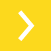 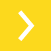 Srebro, złoto, platyna
Metale nieszlachetne i nieżelazne
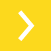 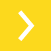 Procesory
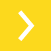 Biżuteria bez względu na próbę
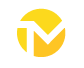 22
Rejestracja
Odmowa rejestracji
Rejestracja po weryfikacji

Odmowa rejestracji

Wykreślenie podatnika z urzędu

Utrata statusu podatnika VAT UE

Odpowiedzialność pełnomocnika
dane podane w zgłoszeniu rejestracyjnym są niezgodne z prawdą lub
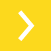 podmiot ten nie istnieje, lub
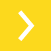 mimo podjętych udokumentowanych prób nie ma możliwości skontaktowania się z tym podmiotem albo jego pełnomocnikiem, lub
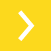 podmiot albo jego pełnomocnik nie stawia się na wezwania naczelnika urzędu skarbowego
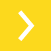 23
Zwrot podatku
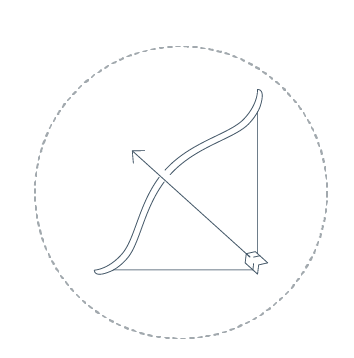 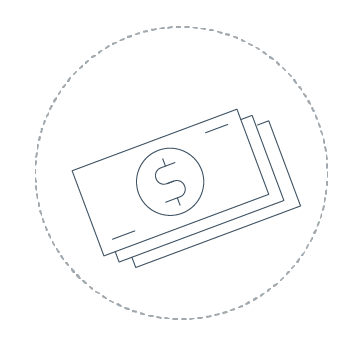 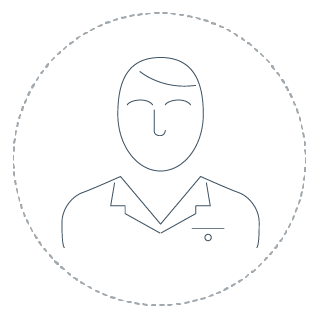 Uprawnienia dla Służb
Weryfikacja
Zwrot w terminie 25 dni
24
Zmiany w podatkach dochodowych 2017
Transakcje gotówkowe
Transakcje gotówkowe – koszty uzyskania przychodów
Zmiany w zakresie rozliczenia transakcji gotówkowych polegają na:

 - wyłączeniu możliwości zaliczenia do kosztów uzyskania przychodów kosztu w tej części, w jakiej kwota płatności dotycząca transakcji określonej w ustawie o swobodzie działalności gospodarczej (15.000 PLN) została dokonana bez pośrednictwa rachunku płatniczego, albo
- obowiązku dokonania zmniejszenia kosztów uzyskania przychodów (zwiększenia przychodów w przypadku braku możliwości zmniejszenia kosztów) w tej części, w jakiej kwota płatności dotycząca transakcji określonej w ustawie o swobodzie działalności gospodarczej została dokonana bez pośrednictwa rachunku płatniczego – w przypadku transakcji odnoszącej się do kosztu zaliczonego uprzednio do kosztów uzyskania przychodów. W tym przypadku zmniejszenie kosztów uzyskania przychodów (zwiększenie przychodów) będzie dokonywane w miesiącu dokonania płatności z pominięciem rachunku płatniczego.
27
Transakcje gotówkowe – koszty uzyskania przychodów
Przytoczone regulacje nie znajdą zastosowania do innych niż płatności form regulowania (wygasania) zobowiązań, które ze swojej istoty nie mają charakteru płatności i nie są związane z rachunkiem płatniczym. Formy uregulowania zobowiązań takie jak m.in. kompensata (potrącenie), czy wymiana barterowa nie są więc objęte omawianymi przepisami. 

Natomiast w przypadku płatności, które odbywają się za pomocą instrumentów płatniczych, związanych z rachunkami płatniczymi, takimi jak m.in. karty płatnicze, jak również płatności dokonywanych poprzez systemy pośredniczące w płatnościach, takie jak PayPal, PayU itp., opisywane przepisy będą mieć zastosowanie.
28
Sankcje w VAT ver. 2017
Sankcja VAT
dodatkowe zobowiązanie podatkowe nie stanowi podatku VAT, a jest w istocie rzeczy sankcją administracyjną



Nie dotyczą jej reguły dotyczące podatków, ale powinny jej dotyczyć reguły dotyczące kar
30
Sankcja VAT – stawka obniżona
Jeżeli po zakończeniu kontroli podatkowej albo w trakcie prowadzonego postępowania kontrolnego podatnik spełnił następujące warunki: 
złożył korektę deklaracji uwzględniającą 
wszystkie stwierdzone nieprawidłowości i 
wpłacił kwotę zobowiązania podatkowego lub zwrócił nienależną kwotę zwrotu,
Stosowana jest sankcja w wysokości 20%.
31
Sankcja VAT – stawka podwyższona
Jeśli zaniżona kwota zobowiązania podatkowego, zawyżona kwota zwrotu różnicy podatku etc. wynika w całości lub w części z obniżenia kwoty podatku należnego o kwoty podatku naliczonego wynikające z faktur, które: 
zostały wystawione przez podmiot nieistniejący,
stwierdzają czynności, które nie zostały dokonane – w części dotyczącej tych czynności,
podają kwoty niezgodne z rzeczywistością – w części dotyczącej tych pozycji, dla których podane zostały kwoty niezgodne z rzeczywistością,
potwierdzają czynności, do których mają zastosowanie przepisy art. 58 i art. 83 Kodeksu cywilnego – w części dotyczącej tych czynności
– wysokość dodatkowego zobowiązania podatkowego w części dotyczącej podatku naliczonego wynikającego z powyższych faktur wynosi 100%.
32
Jednolity Plik Kontrolny
Jednolity Plik Kontrolny (JPK)
Przekazywana na żądanie organu
JPK
Przekazywana w tej części, która jest prowadzona w formie elektronicznej
6 różnych struktur logicznych
Ewidencje VAT
Przekazywane automatycznie (bez wezwania)
Przekazywane co miesiąc (nawet jeśli inne rozliczenia w firmie)
Inne terminy wdrożenia
34
Kto i kiedy?
Duży przedsiębiorca i podmiot nie będący przedsiębiorcą – 1 lipca 2016
Średni i mały przedsiębiorca:

Ewidencja VAT – 1 stycznia 2017, 
Inne elementy JPK - 1 lipca 2018

Mikroprzedsiębiorca: 
Ewidencje VAT – 1 stycznia 2018, 
Inne elementy JPK - 1 lipca 2018
35
Jakim przedsiębiorcą jestem?
Mikroprzedsiębiorca - w co najmniej jednym z dwóch ostatnich lat obrotowych:
zatrudniał średniorocznie mniej niż 10 pracowników oraz 
osiągnął roczny obrót netto ze sprzedaży towarów, wyrobów i usług oraz operacji finansowych nieprzekraczający równowartości w złotych 2 milionów euro, lub sumy aktywów jego bilansu sporządzonego na koniec jednego z tych lat nie przekroczyły równowartości w złotych 2 milionów euro.

Mały przedsiębiorca -  w co najmniej jednym z dwóch ostatnich lat obrotowych:
zatrudniał średniorocznie mniej niż 50 pracowników oraz 
osiągnął roczny obrót netto ze sprzedaży towarów, wyrobów i usług oraz operacji finansowych nieprzekraczający równowartości w złotych 10 milionów euro, lub sumy aktywów jego bilansu sporządzonego na koniec jednego z tych lat nie przekroczyły równowartości w złotych 10 milionów euro.

Średni przedsiębiorca - w co najmniej jednym z dwóch ostatnich lat obrotowych:
zatrudniał średniorocznie mniej niż 250 pracowników oraz 
osiągnął roczny obrót netto ze sprzedaży towarów, wyrobów i usług oraz operacji finansowych nieprzekraczający równowartości w złotych 50 milionów euro, lub sumy aktywów jego bilansu sporządzonego na koniec jednego z tych lat nie przekroczyły równowartości w złotych 43 milionów euro.
36
JPK w praktyce – obszary problemowe
JPK powinien już teraz uwzględniać dane z paragonów – ma być odrębna struktura, ale jej nie ma w dalszym ciągu – mogą być dane zbiorczo ujmowane
W JPK nie uwzględnia się faktur zakupowych nawet z reverse charge
W JPK nie dokonuje się zaokrągleń (chociaż JPK powinien odpowiadać deklaracjom VAT)
JPK wysyła się wyłącznie elektronicznie – aplikacją albo przez interfejsy JPK – nie można wysyłać CD/DVD/USB z danymi
JPK podlega korektom na zasadach ogólnych (wysłanie w całości nowego pliku)
Jeśli część księgowości jest prowadzona ręcznie, to tej części nie dotyczy JPK (np. jeśli faktury wystawiane są ręcznie), przy czym Excel jest księgowością elektroniczną 
37
Kim jesteśmy?
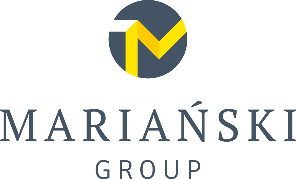 3
1
2
Wealth management
Kompleksowe doradztwo prawno-podatkowe dla biznesu
Dodatkowe wsparcie
W tym między innymi:
zarządzanie majątkiem
planowanie inwestycyjne
planowanie sukcesyjne
audyt właścicielski
prywatne inwestycje
fundusze inwestycyjne
optymalizacja podatkowa
nieujawnione źródła
W tym między innymi:
doradztwo podatkowe
obsługa podatkowa
obsługa korporacyjna
audyty podatkowe
restrukturyzacje przedsiębiorstw
obsługa księgowa i rachunkowa
Notariusz
Biegli
Rzecznik patentowy
Komornik
38
Fabryka Przedsiębiorczości
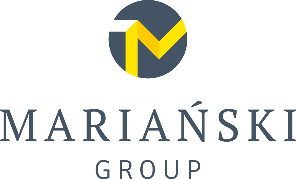 Wszystkie usługi dla biznesu w jednym miejscu
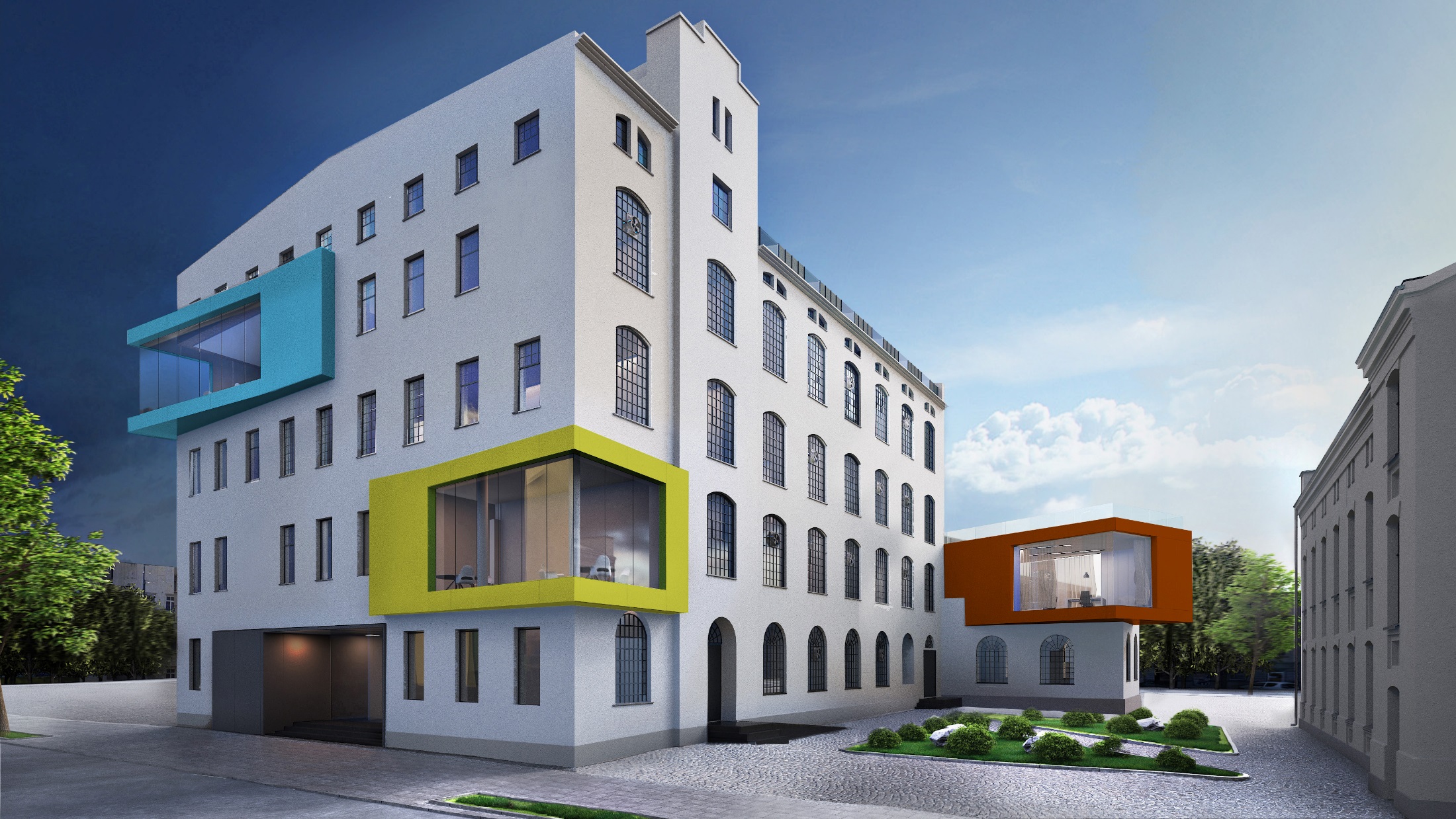 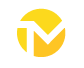 39
Dziękuję za uwagę!
Mariański Group
Kancelaria Prawno-Podatkowa
ul. Tylna 4c lok. 1
90-348 Łódź
kancelaria@marianskigroup.pl
www.marianskigroup.pl